История русского народного костюма
Учитель технологии школы № 246
Литвинова Ю.Е.
Цели занятия.
Познакомится с русским народным костюмом, с творчеством русского народа, его культурой и традициями.
Формировать представления о декоративно-прикладном искусстве русского народа, духовной культуре.
Развивать эстетический и художественный вкус.
Прививать интерес к русскому народному творчеству.
Одежда на Руси.
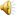 Одежда на Руси была свободной, длинной и необычайно красивой. Самой нарядной считалась одежда из красной ткани.
Праздничная и будничная одежда.
Праздничная и будничная одежда имела сложное декоративное оформление, где важную роль играла вышивка и кружевная отделка. Поэтому по обычаю девочку с малых лет начинали обучать этим непростым, но увлекательным видам творчества.
Наибольшей яркостью всегда отличалась женская праздничная одежда молодых женщин.
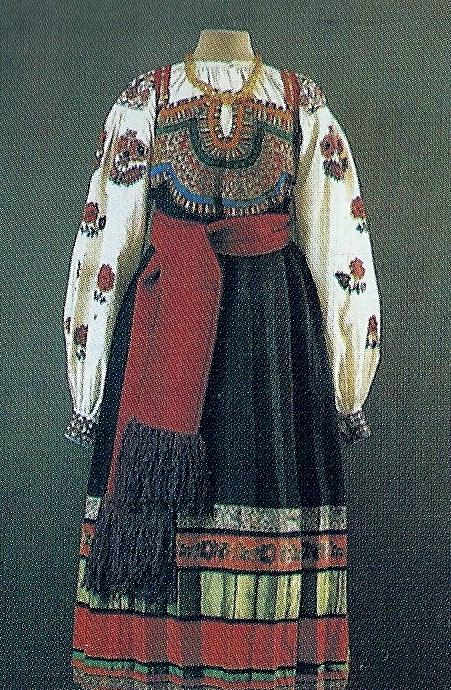 Праздничная одежда, север России
Женская праздничная одежда Рязанской и Воронежской губерний
Женская праздничная одежда, Тамбовской и Курской губернии
В народе русский костюм описывают так:
Заговор-заклятье.
Пойду ль я во чисто поле – 
Под красное солнце,
Под светел месяц,
Под полетные облака,
Стану я во чистом поле
На ровное место,
Облаками облачуся,
Небесами покроюся,
На главу свою кладу
Красное солнце,
Подпояшусь светлыми зорями,
Обтычуся частыми звездами,
Что вострыми стрелами –
От всякого злого недуга.
Украшения костюма
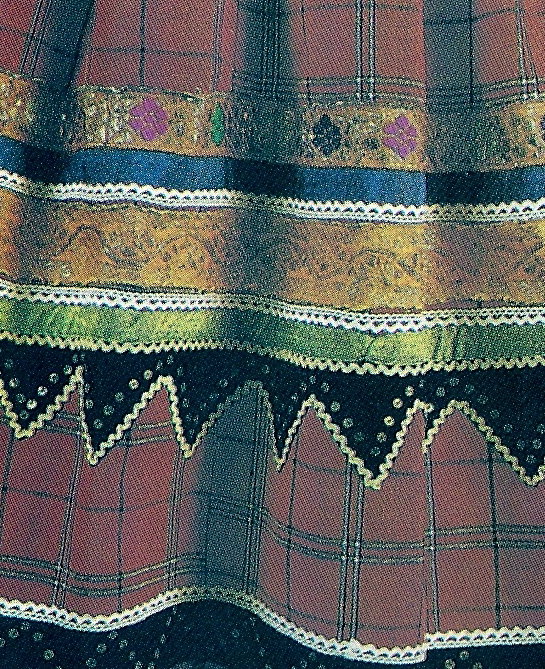 Украшения передавались из поколения в поколение. Каждый элемент орнамента имел свое значение и смысл:
Слава божеству! Праздник.
Просьба плодородия.
Благодарность богу за содеянное.
Вышивка
Вышивка – один из распространенных видов народного творчества. Искусство создания на тканях узоров с помощью иглы и нитей, известно с давних времен.
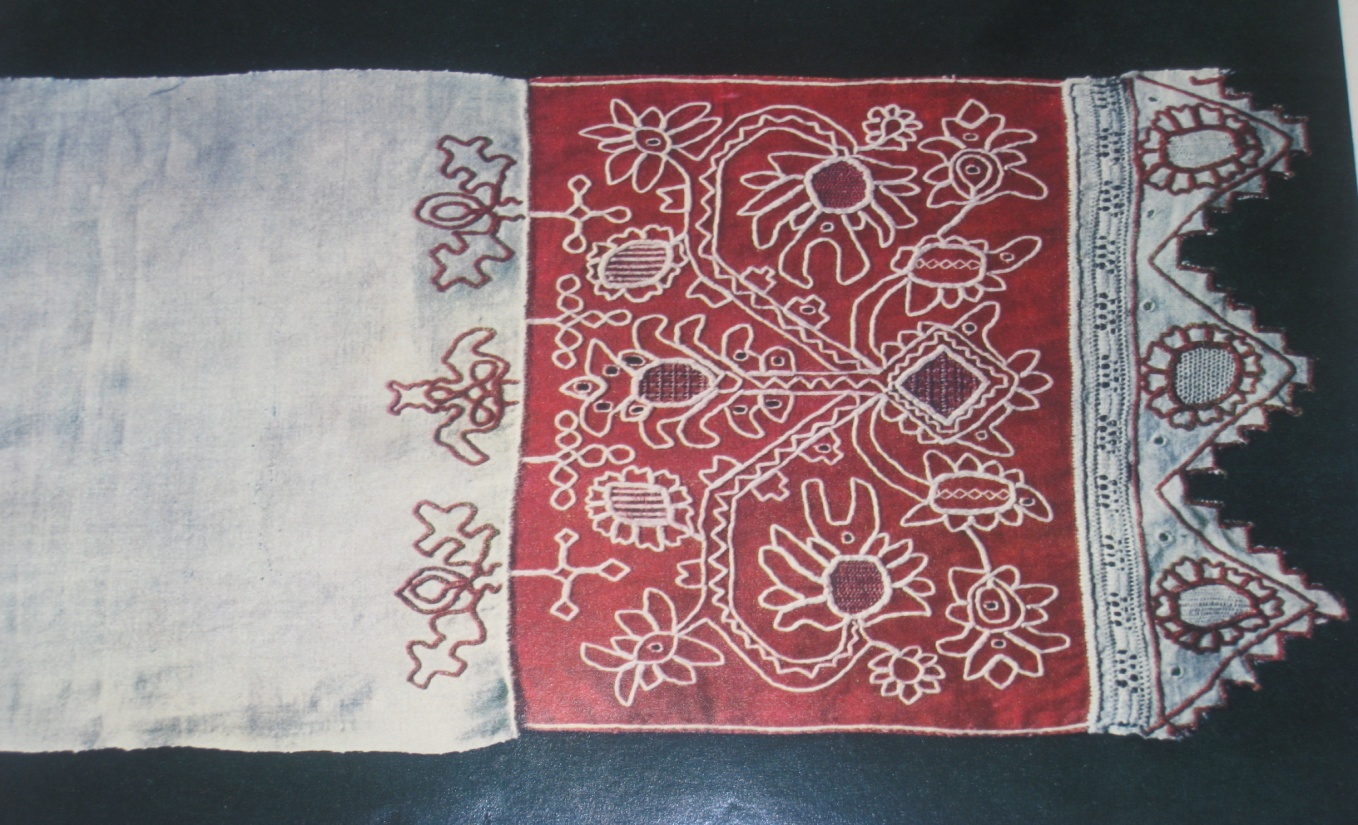 Вышивка
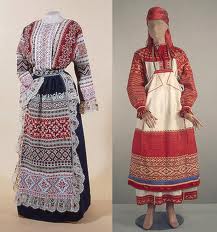 Вышивка не только делала костюм красивее и богаче, но и должна была приносить человеку счастье, оберегать его ото всякого зла и беды, сближать с окружающей природой.
Большую тайну хранят в себе древние славянские орнаменты.
Женский  костюм
Основными частями женского народного костюма были рубаха, передник или занавеска, сарафан, понева, нагрудник и шушпан.
Женский  костюм
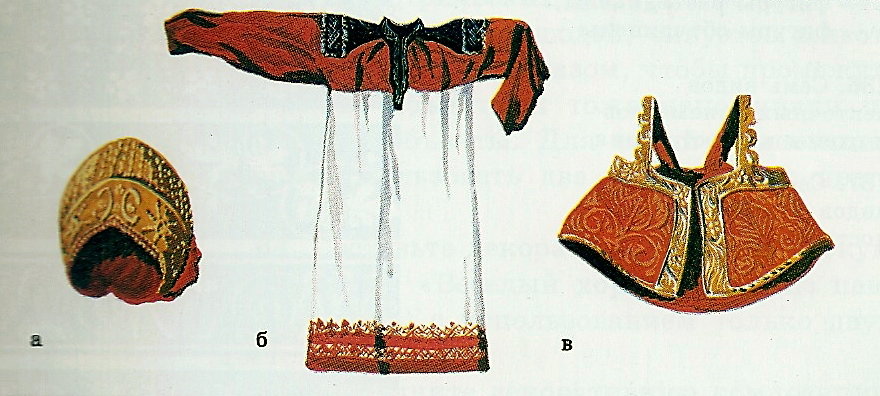 Рубахи и сарафаны украшались вышивкой. Женские головные уборы: кокошники, кики, сороки, повойники были самой невиданной формы. Очень любили на Руси душегрейки, которые  надевали поверх сарафана и шили из дорогих тканей.
Рубаха
Рубаха – основа женского народного костюма, шилась из белого льняного или конопляного полотна. Украшалась вышивкой, оберегавшей женщину от «сглаза». Считалось, чем богаче украшена рубаха, тем счастливее и удачливее ее владелица.
Сарафан
Сарафан одевали поверх рубахи, украшали спереди узорной полосой, тесьмой, 
серебряным кружевом, узорными пуговицами.
Епанечка
Епанечка - короткая клешеная кофточка без рукавов, шилась из парчовой ткани.
    Душегрейка. 
Она напоминала маленький сарафанчик и надевалась поверх сарафана, шили ее из дорогих тканей.
Понёва
Понева - древняя одежда.  Юбка, состоящая из трех полотнищ шерстяной или полушерстяной ткани, стянутых на талии плетеным узким пояском - гашником; ее носили только замужние женщины.
Передник
Самой декоративной, богато украшенной частью женского русского костюма был передник, или занавеска, закрывающий женскую фигуру спереди.
     Обычно его делали из холста и орнаментировали вышивкой, тканым узором. Цветными отделочными вставками, шелковыми узорными лентами.
Головной убор
Головной убор, в народных представлениях был связан с небом, его украшали символами солнца, звезд, дерева,
 птиц. Нити жемчуга и височные украшения символизировали дождевые струи. Поверх кокошника набрасывали фату из тонкой узорчатой ткани.
Женские головные уборы
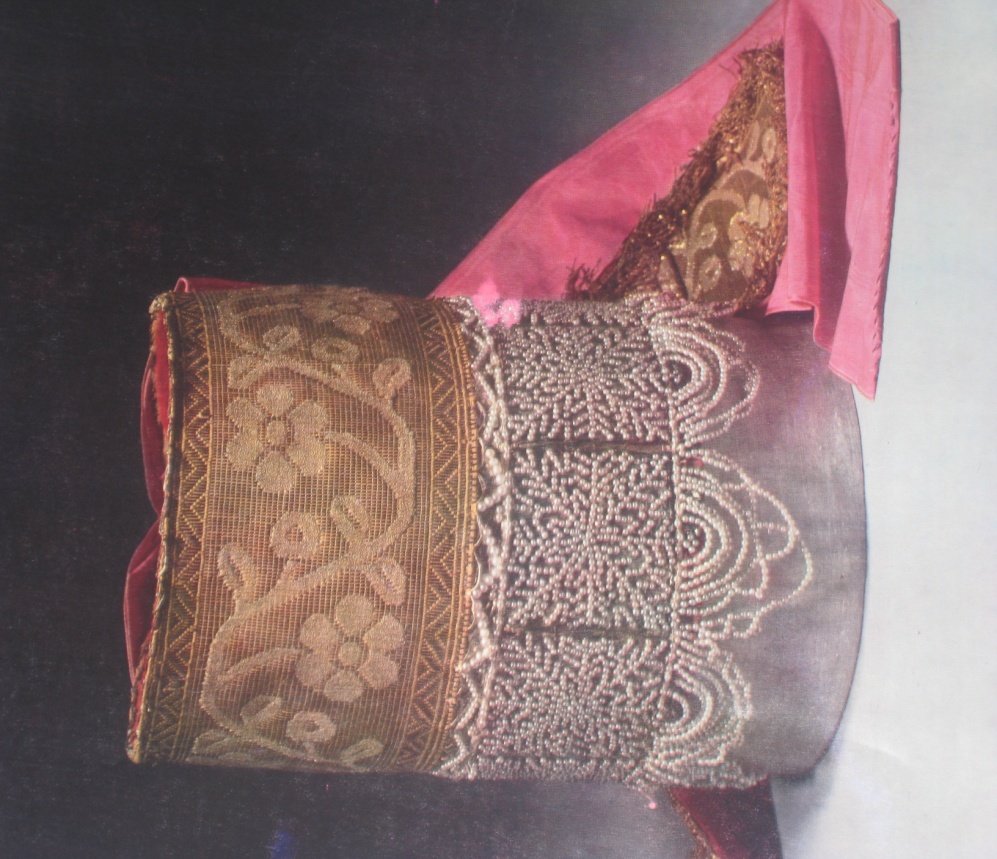 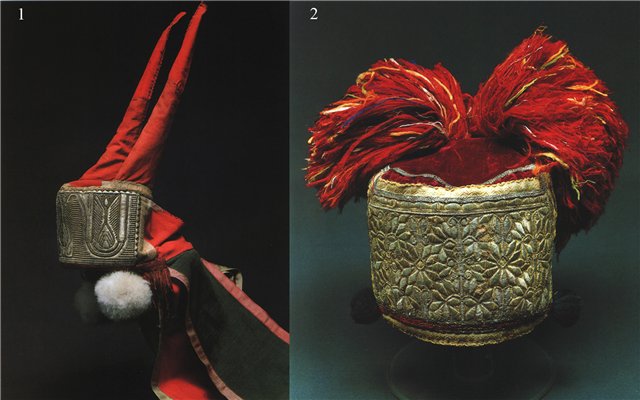 1.
2.
1. "Сорока" с рогатой "кичкой"-Тамбовская губ., 2 пол.19в. 2. "Сорока с мохрами"-Орловская губ., 2 пол.19в.
1. Кокошник -Московская губ., 2 пол.18в.            2. "Сборник"-Вологодская губ., 2 пол.19в. 3. "Повязка"-Нижегородская губ., нач.19в.         4. "Повязка"-центр России, 18в.
Женские украшения
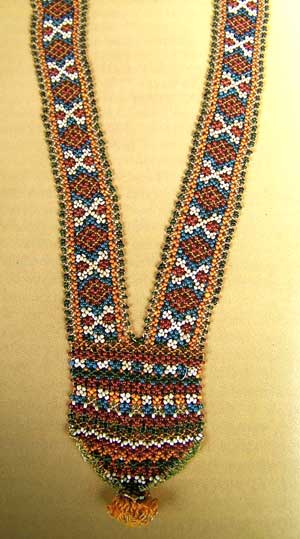 Гайтан
Девичьи накосники
Свадебный костюм
Свадебный наряд шили задолго до торжества, так как он требовал много времени и труда. Все элементы костюма тщательно украшались, оберегали от злых сил и напастей символами и орнаментами, 
утверждающими счастье, долголетие, здоровое потомство.
Свадебные головные уборы
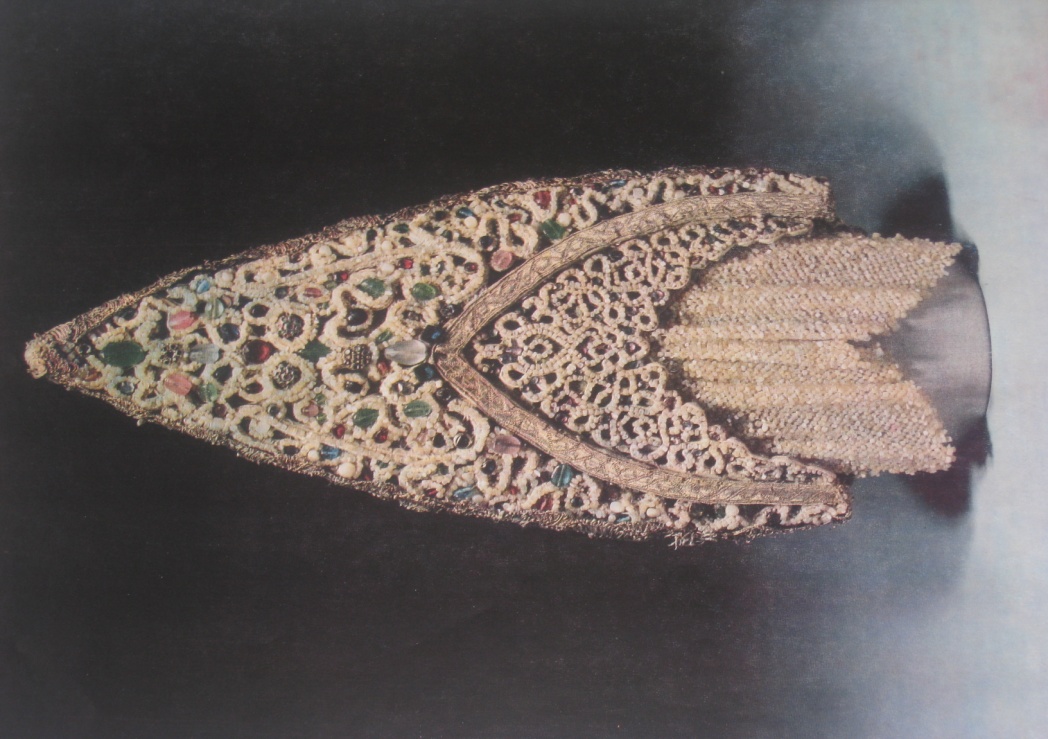 Мужской костюм
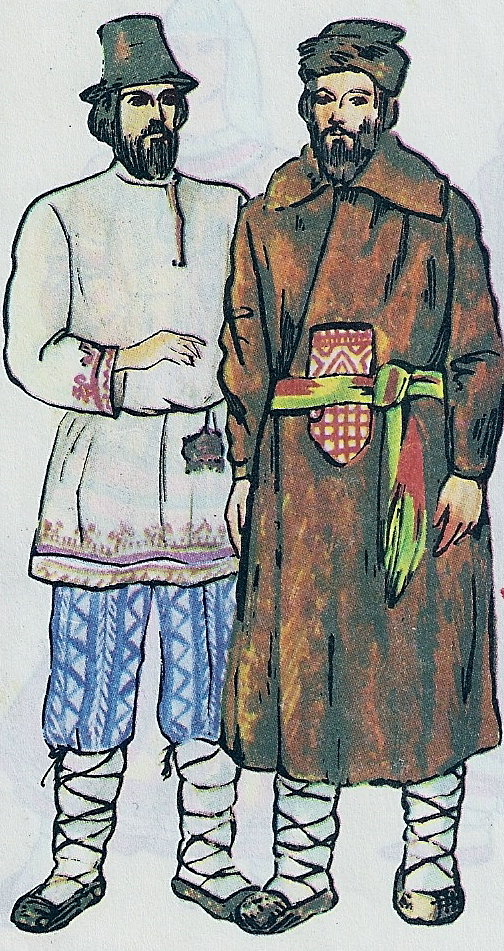 Костюм крестьянина на Руси состоял из портов и рубахи из домотканого холста. Рубахи носили навыпуск и подпоясывали узким поясом  или цветным шнуром.
  Порты шились неширокие, суженные к низу, до щиколотки, 
завязывались на талии шнурком – гашником.
Праздничная мужская одежда, Пензенской и Вологодской губерний
Рубаха украшалась вышивкой
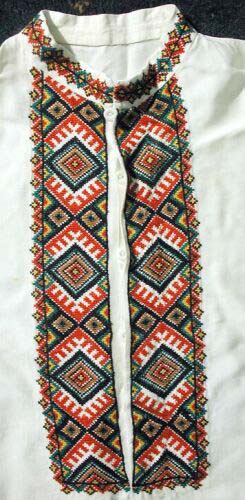 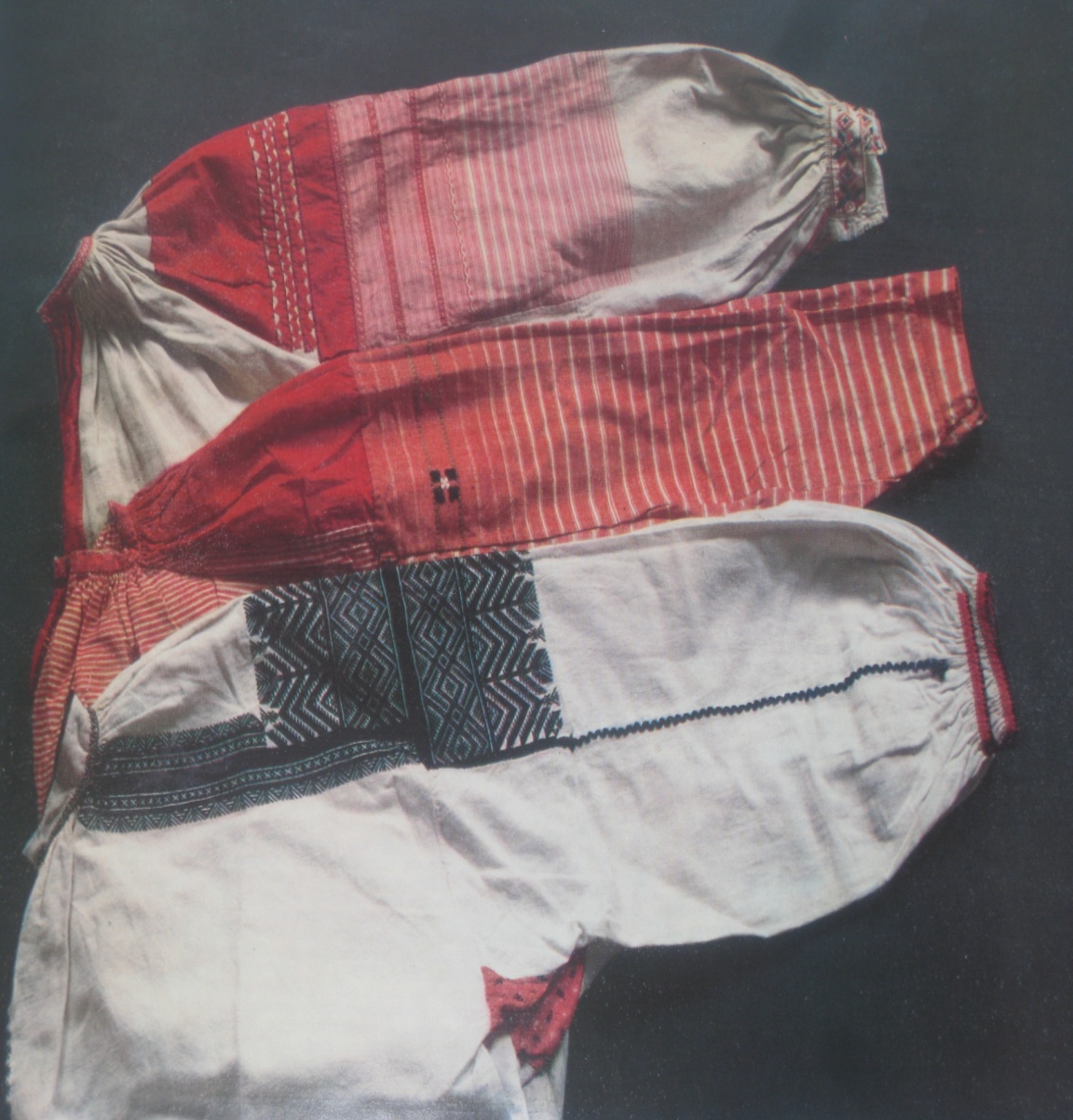 Верхняя мужская одежда.
Верхней одеждой служили зипун или кафтан из домотканого сукна, зимой – овчинные нагольные шубы.
Кафтан, надевали поверх зипуна. Для его отделки использовались петлицы на груди и по боковым разрезам, металлические, деревянные, плетеные из шнура и сделанные из искусственного жемчуга пуговицы.
Пуговица
Самой дорогой и модной вещью в костюме была пуговица. На Руси изготовили самые крупные пуговицы размером с куриное яйцо. Пуговицы делали из золота, серебра, жемчуга, хрусталя, металлические и плетеные из канители. каждая пуговица имела свое название. Подчас пуговицы стоили дороже самого платья.
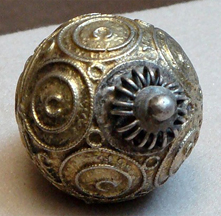 Русский народный костюм в произведениях известных художников
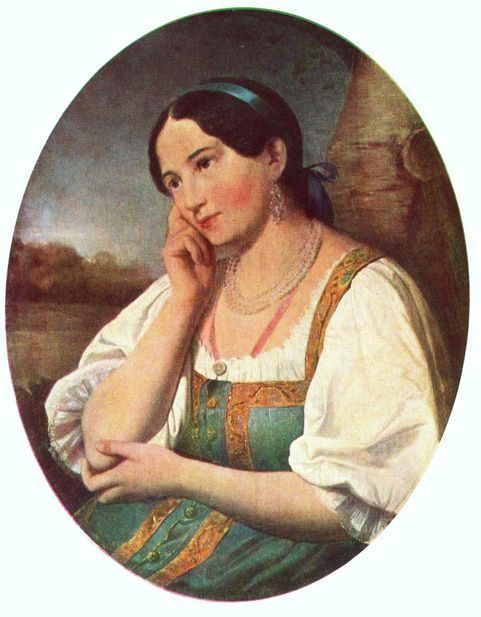 И.А. Аргунов. Портрет неизвестной крестьянки в кокошнике.
И.А. Аргунов. Портрет неизвестной крестьянки в кокошнике.
Русский народный костюм в произведениях известных художников
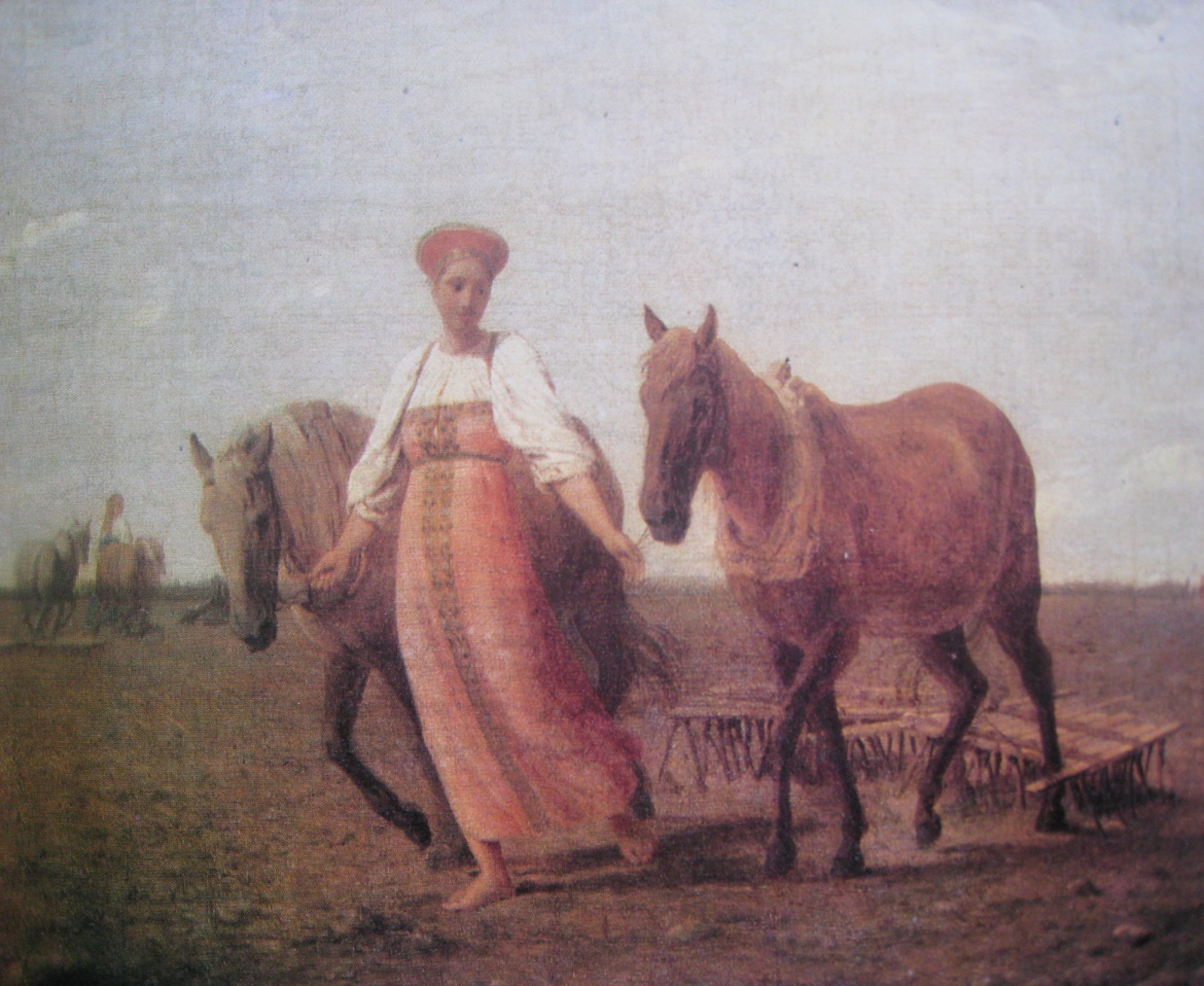 В.Е. Маковский. Крестьянка
А.Г.Венецианов. На пашне.
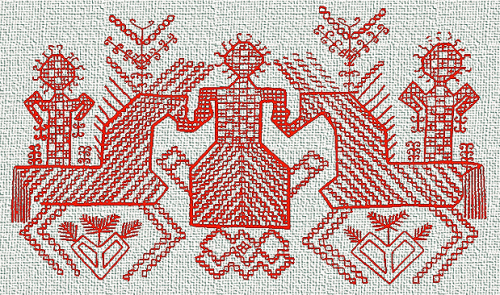 Спасибо за внимание!